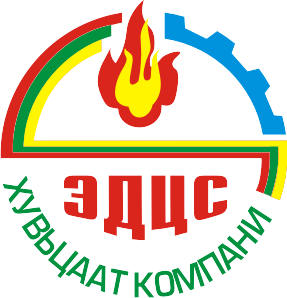 Project of Increasing Current capacity of Erdenet Power Plant
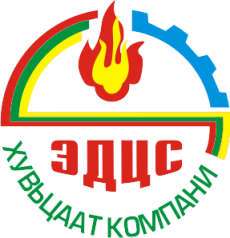 Current capacity
ETPP was first planned to produce 302.5 Gkal heating energy and 28,8 MW hour electricity and as well as its technical and economical specification
Basic equipment 
Boiler BKZ-75-39FB			7 pcs 
Turbine PT-12-35/10m			1 pc 
Turbine P-12-35/5			2 pcs
 
Heating Equipment:
Fundamental Boiler PSB-500-3-23	2 pcs 
Additional Boiler PSB-500-14-23	2 pcs 
Boiler Condensing Freezer PSB-315-14-23	2 pcs 
Network Pump SE-1250-140-11-04	4 pcs 
Network Pump SE-500-70		1 pc
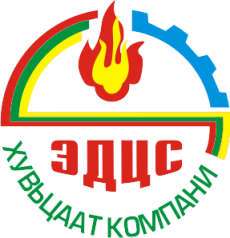 Main Specifications of the Plant
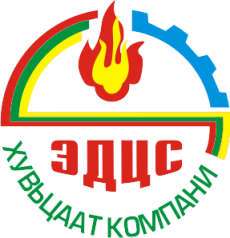 Extension rationales
1. The TG-1turbinegenerator’s working hours has been in excess of 150000 hours of guarantee given by the factory /worked 188234 hours totally/
2. Not operating at full installed capacity 
Electricity energy production: 162.3 mil/kW/134.6 mil/kW
Heating energy distribution: 955.25 th/Gkal/521.7 th/Gkal
3. Production costs of electricity and heating energy is high
	Electricity energy - 115¥/kW (87,7)
	Heating energy - 17500¥/Gkal (6500)
4. Installed capacity of energy system is 630MW, the consumption has reached to 802MW in 2012, and it has been rising constantly.
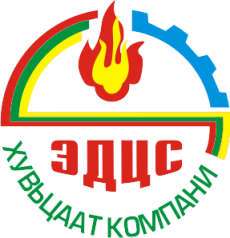 Resolutions :
To extend with 30MW PT Turbine
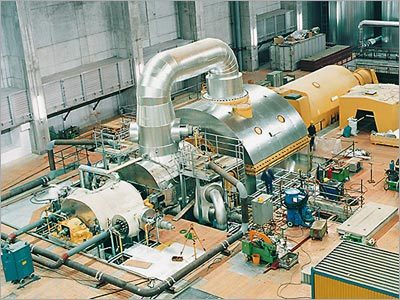 2. Replace the backpressure P Turbine 
     with Turbine PT-12
3. Installing a 25MW Turbine  with 5-7 ata at 280-300oC
Boiler
Turbines
4 hectare empty space
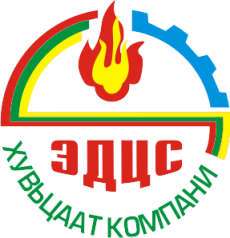 Necessary basic accesses to the extension:
1. Having 4.0 hectare-own land to build extension and Grader cooling system
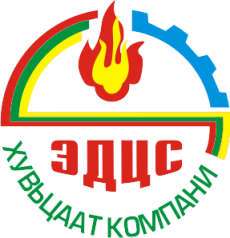 Necessary basic accesses to the extension:
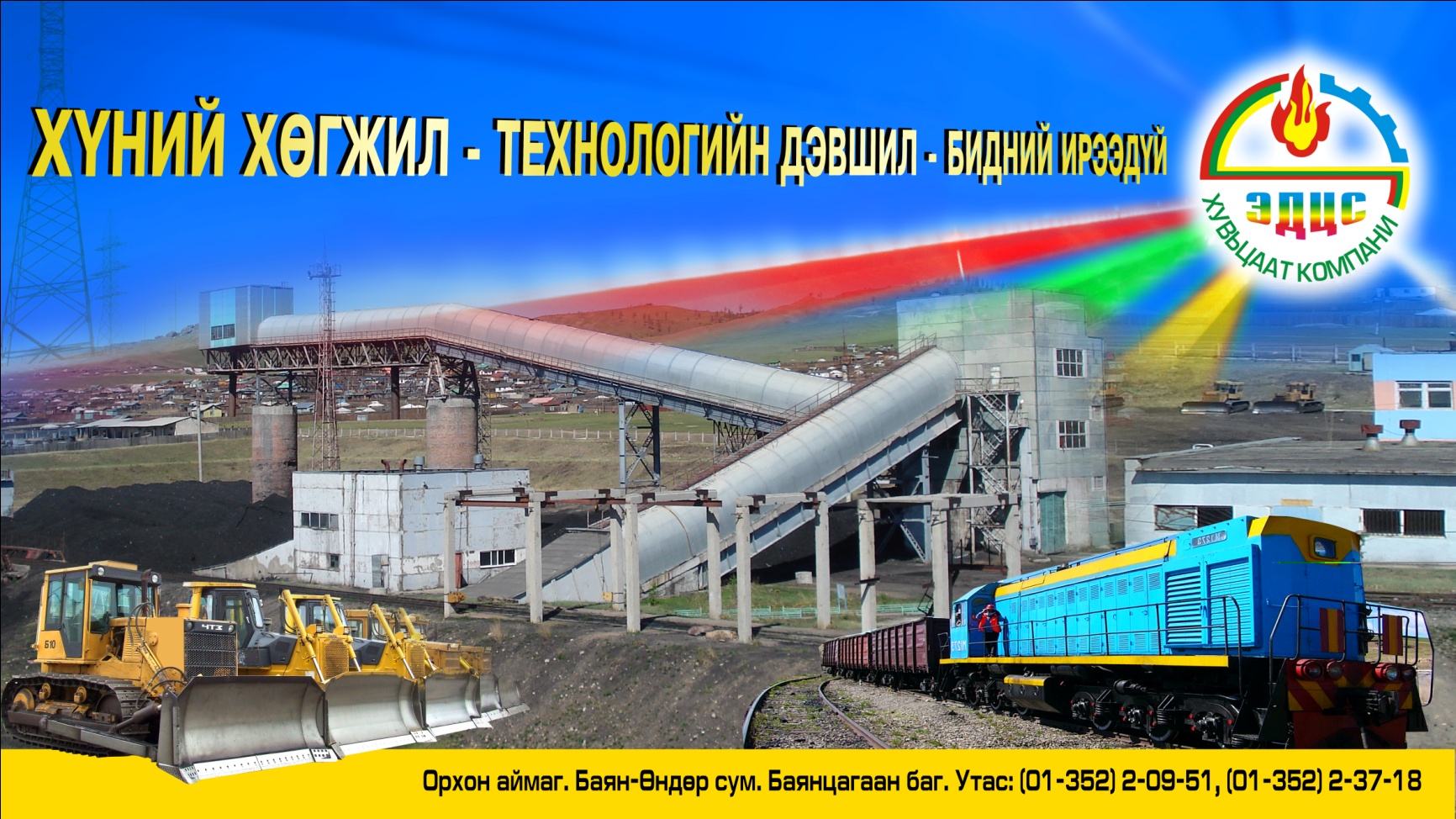 2. Having enough capacity of equipment for additional 3 boilers
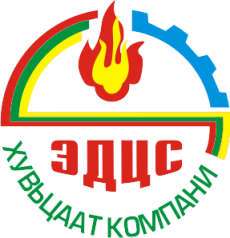 Necessary basic accesses to the extension:
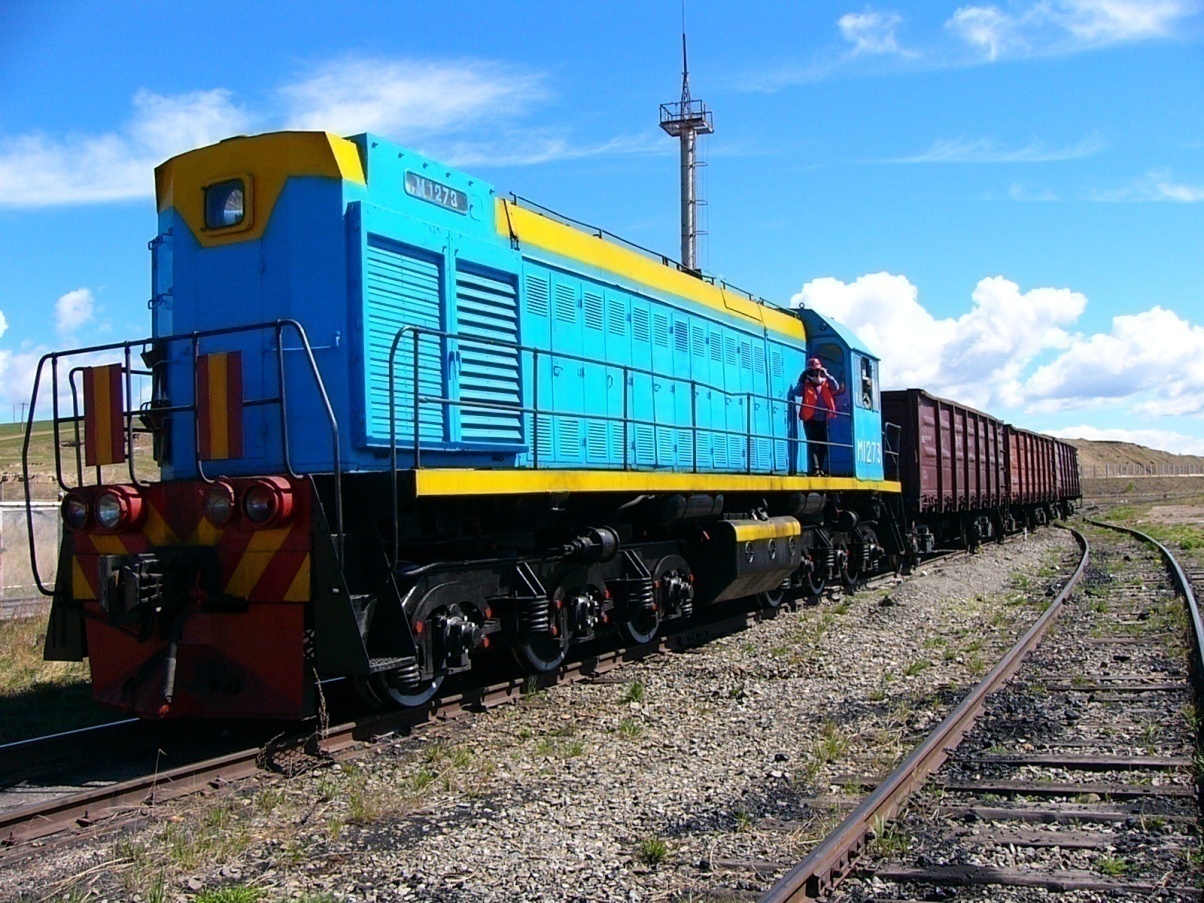 3. Having own conveying wagons and railway to receive coals from mining
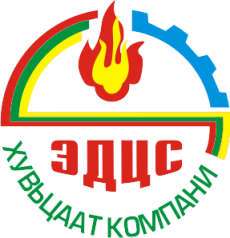 Necessary basic accesses to the extension:
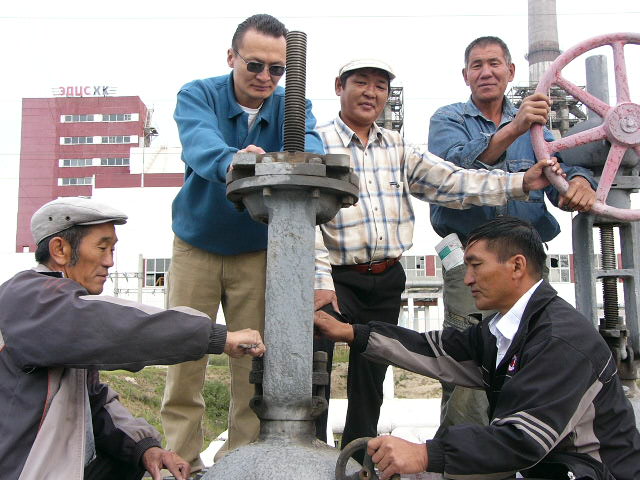 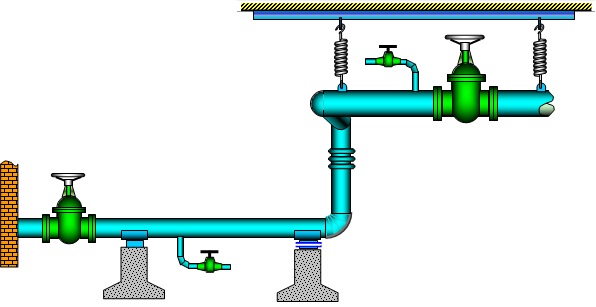 4. The heating distribution network is one of the sections at the plant and heating energy selling is made by Sales Department at the plant. The plant has a monopoly of producing heating energy in Erdenet.
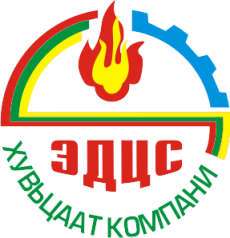 Necessary basic accesses to the extension:
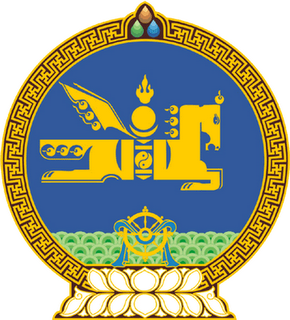 5. It is possible to be supported by the State as it’s State Share-Holding company.
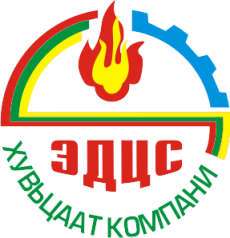 Aspects has to be solved during the extension:
To estimate it to work in warm seasons under the condensation mode when installing a new turbine condensate 


  To build a new gradient as capacity of the cooling water pond is not enough 


  To build a new additional boilers as the consumption in Erdenet is constantly increasing
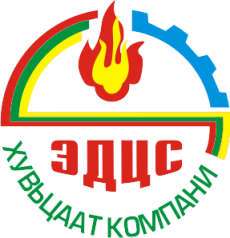 Technical and Economical Specifications of Extension Project
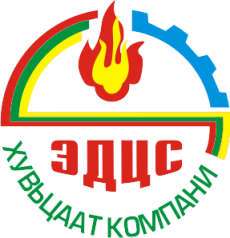 Cost accounting
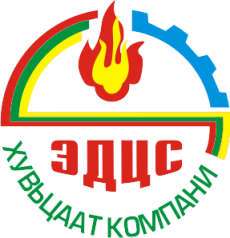 Equipments and cost to extension
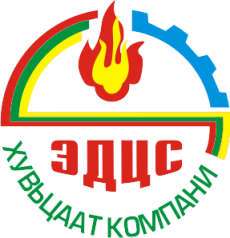 The amount of an import of electricity energy will decrease when there is a stable resource of power energy in Erdenet region. 


It will be able to supply Erdenet consumers with reliable heating energy 

The amount of production of electricity energy will increase by approximately 175.3 mil/kW per year, production cost will be fallen from 85.39 tug/kWh to 73.6 tug/kWh, and the percentage of the domestic consumption of electricity will decrease to 19.76%. 

The plant will be able to work continually and constantly and the working hours of installed capacity will increase. 

The capacity and reliable production of the heating water construction network in Erdenet will improve.
Conclusion
Advantages
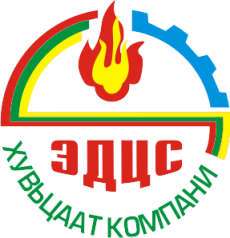 THANK YOU FOR ATTENTION!